PROJEKTNI DAN
Idem šorom, 
mirišu kolači
OBLATNE I TOPLA ČOKOLADA
Voditeljice: Renata Kalazić i Ivana Virovac-Bešić

Pravljeni su sljedeći recepti: 
JAFFA ŠTANGLICE U OBLATNI
ČOKOLADNE ROLICE U OBLATNI
OBLATNE
SALAMA
TOPLA ČOKOLADA
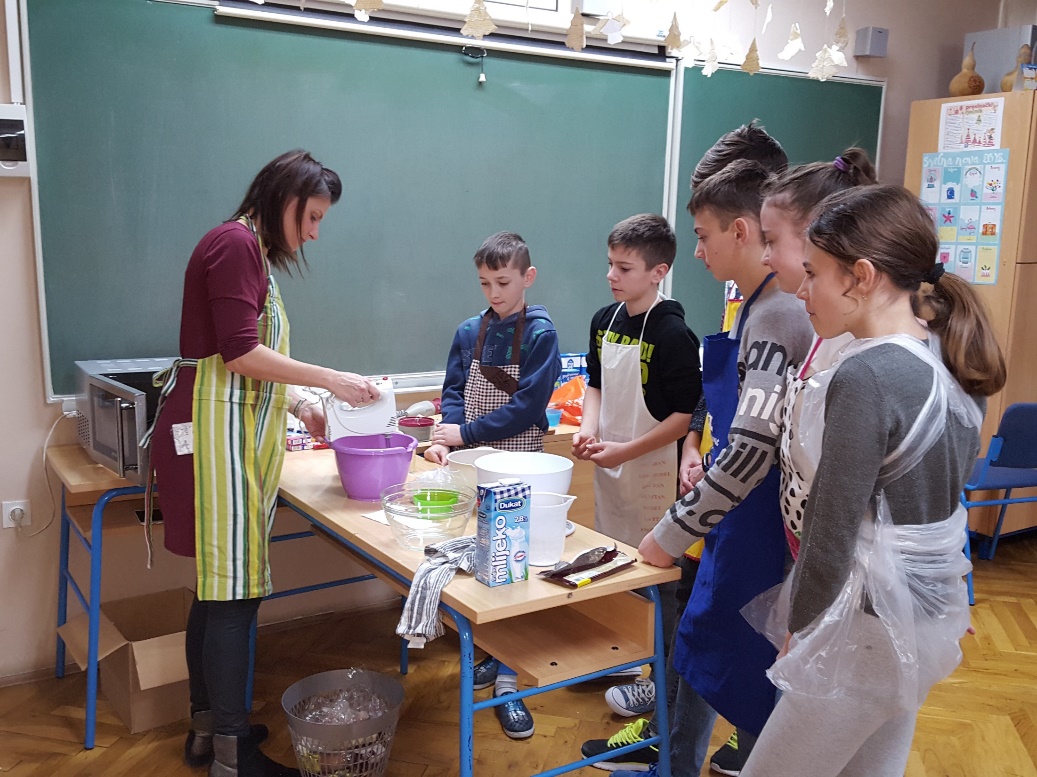 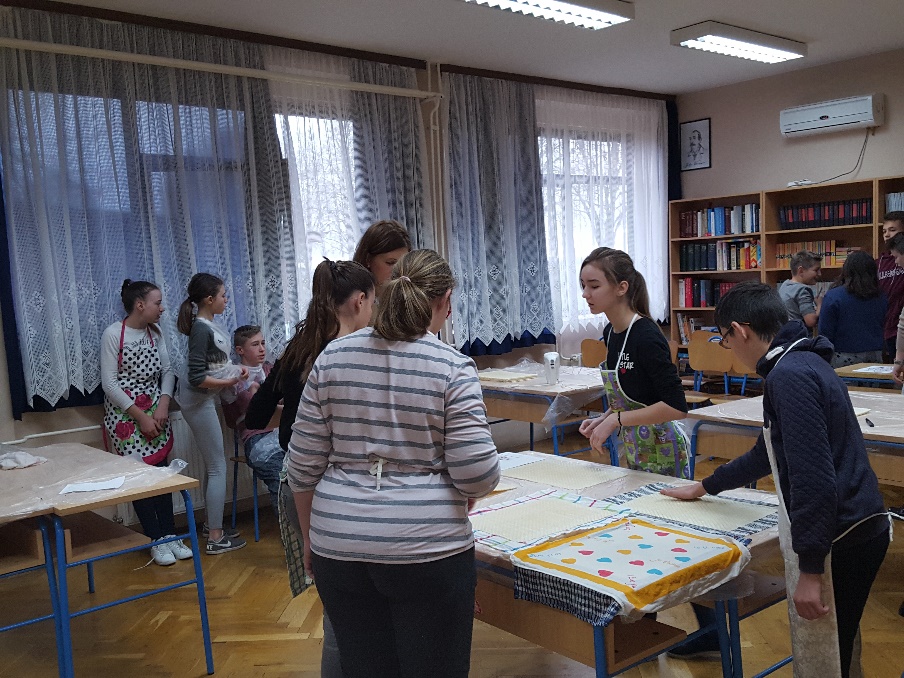 Sastojci koji su korišteni: 
Čokolada
Mlijeko
Šećer
Jaja
Oblatne
Mljeveni keksi
Margarin

Dio učenika je miješao određene sastojke, dok je drugi dio pripremao oblatne za pravljenje.
Na kraju su pravili razne čokoladne poslastice.
SLATKI POKLONČIĆI
Voditeljice: Željka Ađić i Dragana Mihajlović

Pravljen je sljedeći recept:
CHOCOLATE CHIP COOKIES
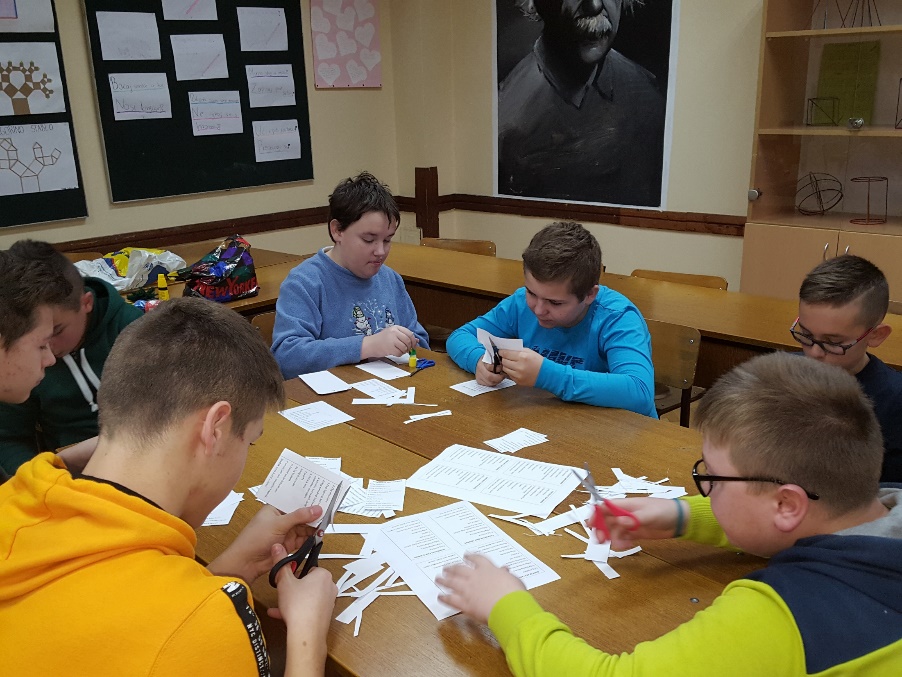 Sastojci koji su korišteni:
Maslac
Bijeli, smeđi, vanilin šećer
Sol
Jaja
Čokolada
Brašno
Soda bikarbona

Dio razreda izrezuje recepte koji će biti posluženi uz kolačiće, a drugi dio razreda je pekao kolačiće.
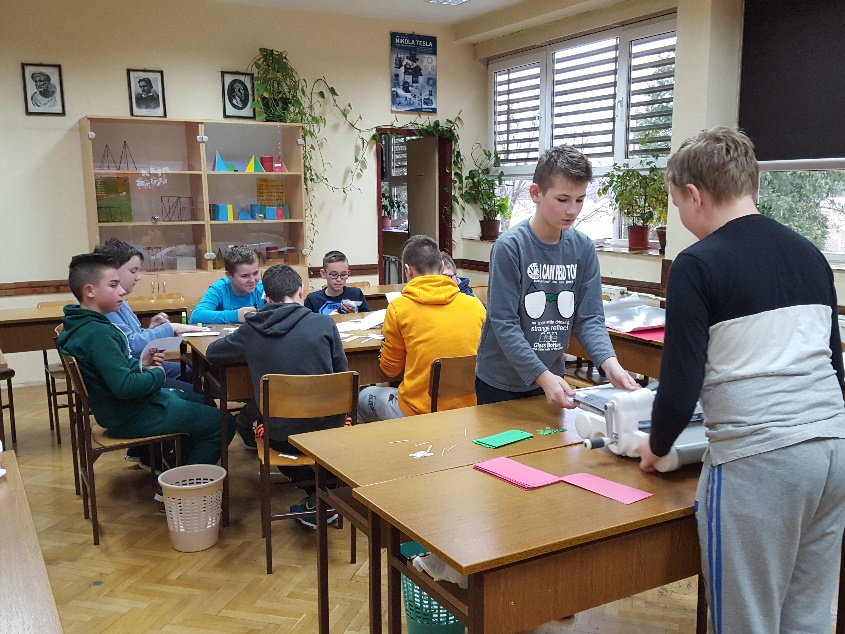 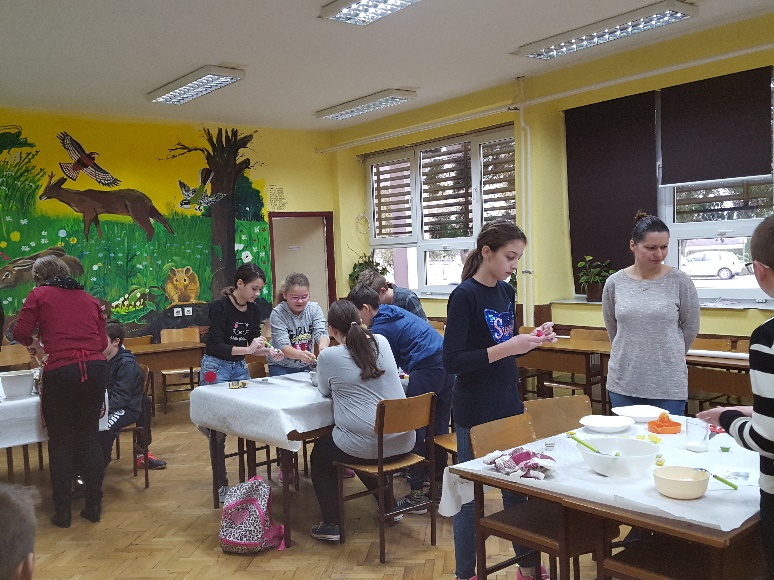 SLATKE KUGLICE
Voditeljice: Ivana Medved i Svjetlana Falamić

Pravljeni su sljedeći recepti:
RAFAELO KUGLICE SA PUDINGOM
ČOKOLADNE KUGLICE
KUGLICE OD KEKSA I ORAHA
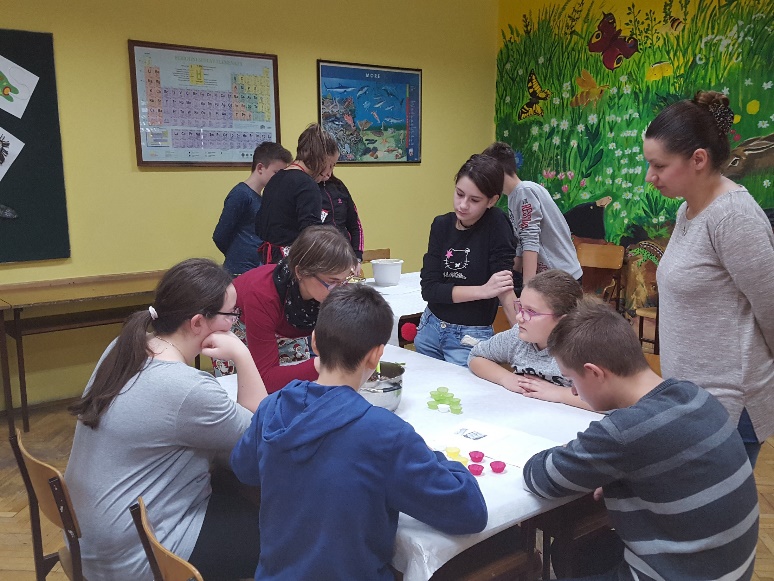 Sastojci koji su korišteni:
Mlijeko
Šećer
Keks 
Kokos
Orasi
Maslac
Puding od vanilije

Mljeli su orahe i kekse.
Pomiješali su sastojke i od njih pravili kuglice
Na kraju su stavljali kuglice u ukrasne papirnate košarice
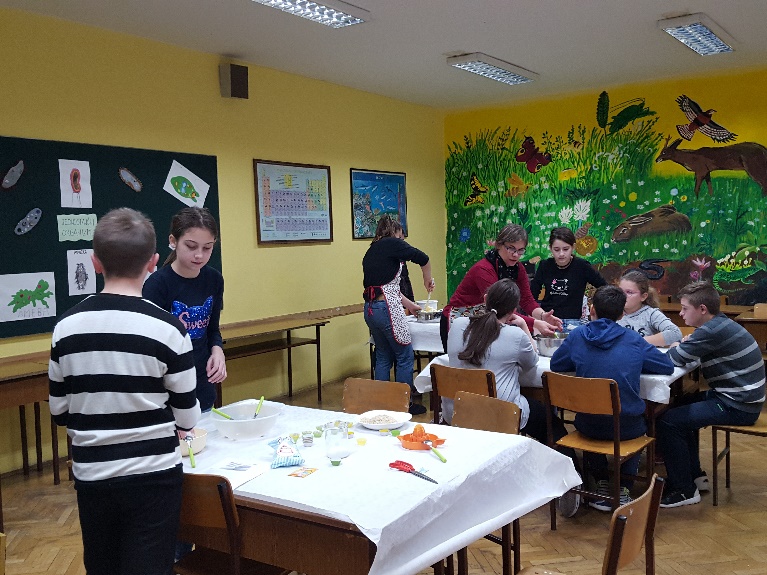 TRADICIONALNI KOLAČIĆI KOJI SE NE PEKU
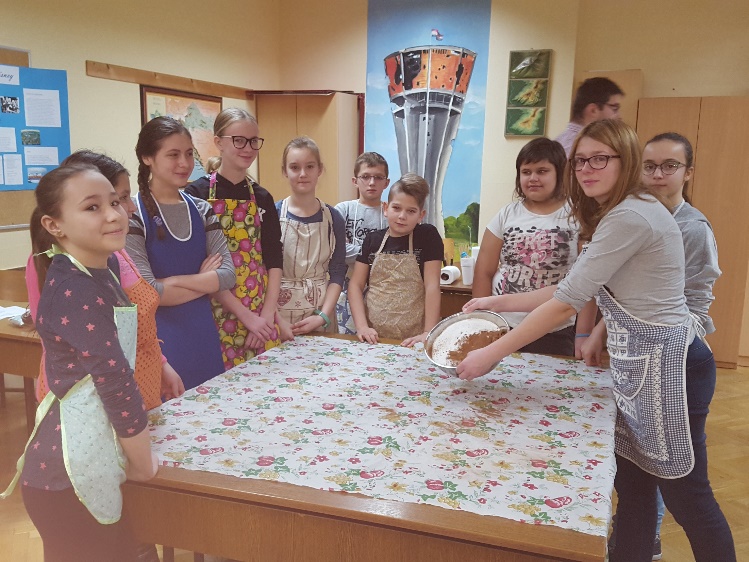 Voditelji: Dinko Subjak i Marija Rašić

Pravljeni su sljedeći recepti:
ORANGE TOBLERONE TROKUTI
BRZE FRITULE S JOGURTOM
OKRUGLICE OD SUHOG VOĆA
LJEŠNJAK GNJEZDA
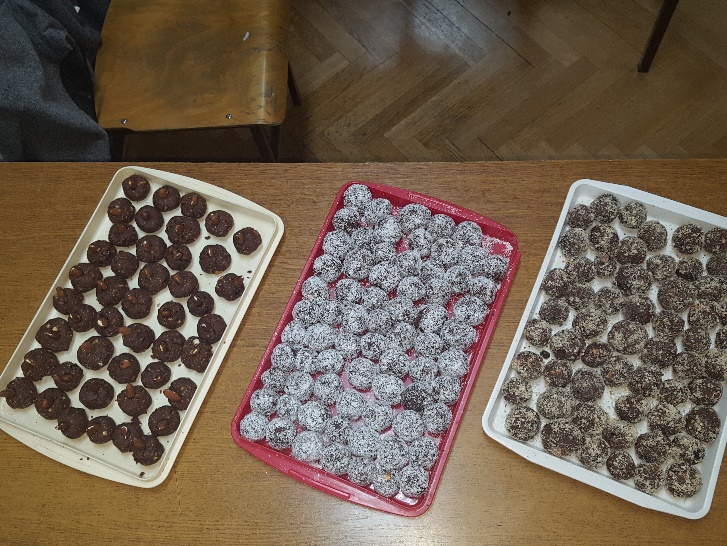 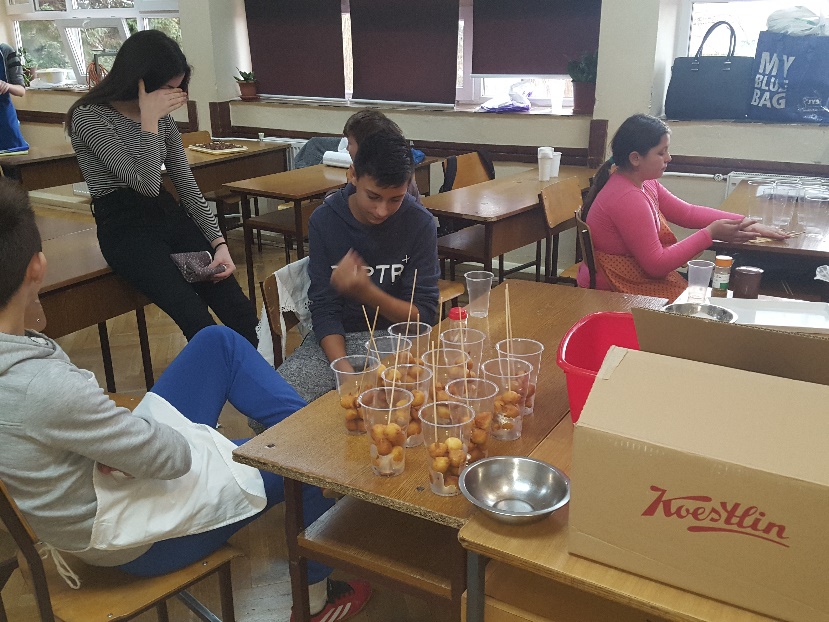 Sastojci koji su korišteni:
Keksi
Lješnjaci
Suho voće
Žele bomboni
Grožđice


Jedan dio učenika je mljeo kekse i lješnjake, a drugi dio razreda je rezao suho voće (žele bombon, grožđice i suhe šljive)
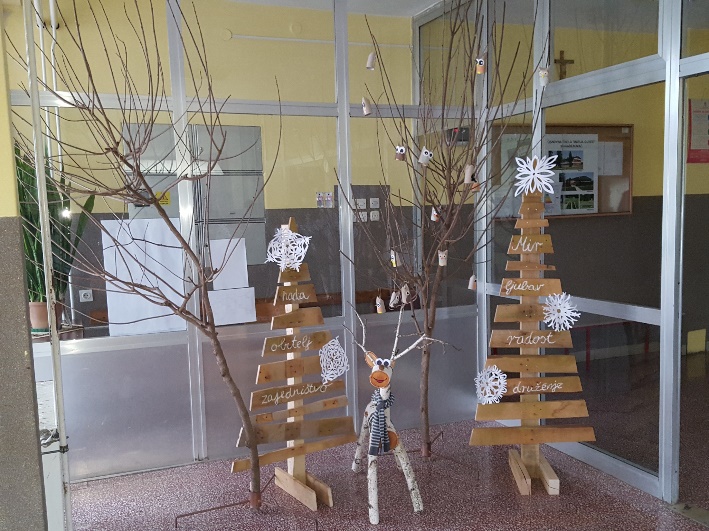 UKRAŠAVANJE ŠKOLE
Voditeljice: Edita Maršić i asistentica Andrea

Učenici ukrašavaju kuglice kojima će ukrasiti školu.
Osim kuglica pravili su razne ukrase, postavljali jaslice i izrađivali kamin
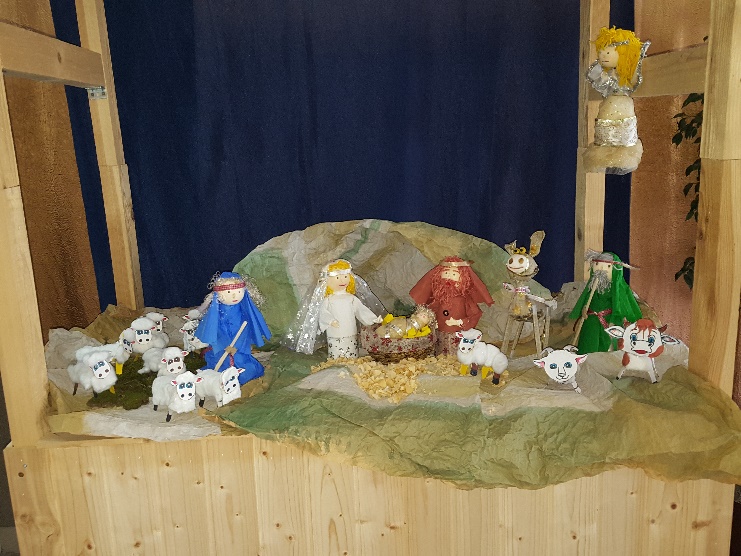 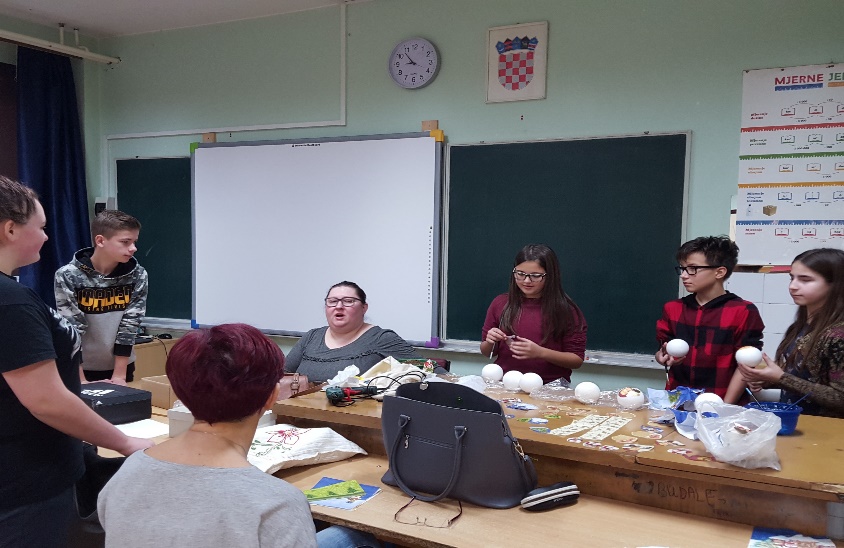 INFO GRUPA
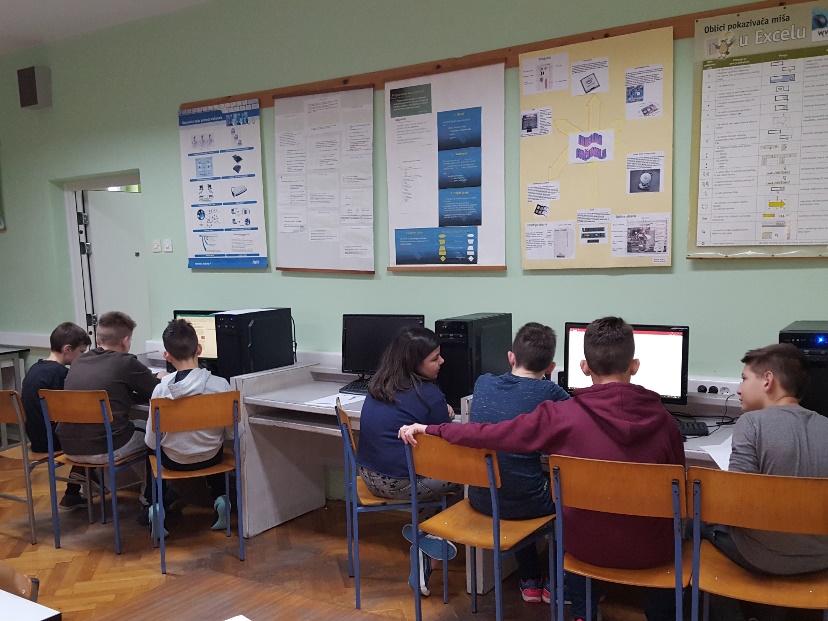 Voditeljica: Ivana Kodrić

Učenici su pravili prezentaciju i pisali kuharicu.
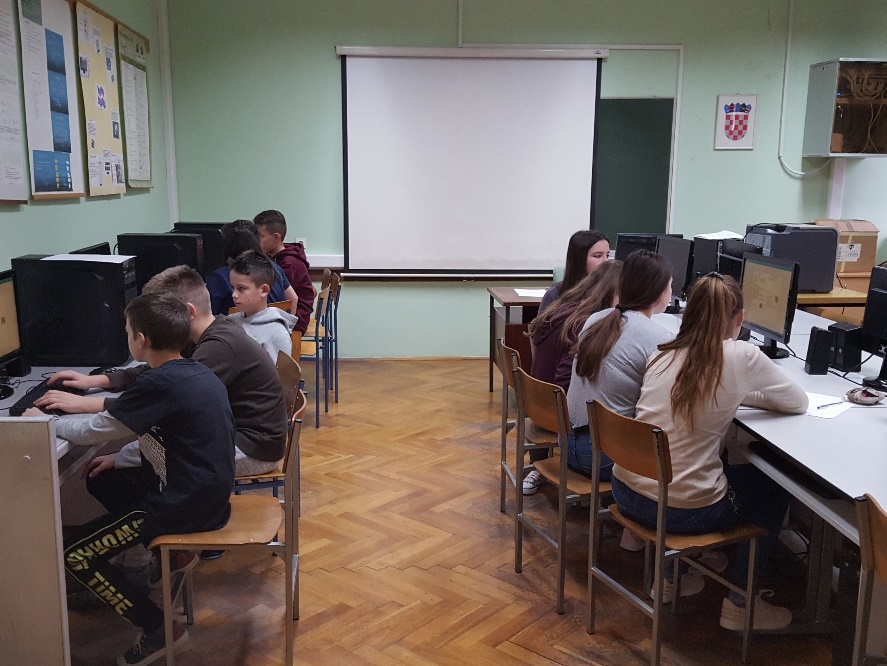 Za glazbu i dobru atmosferu pobrinuo se nastavnik Alen Štefan.
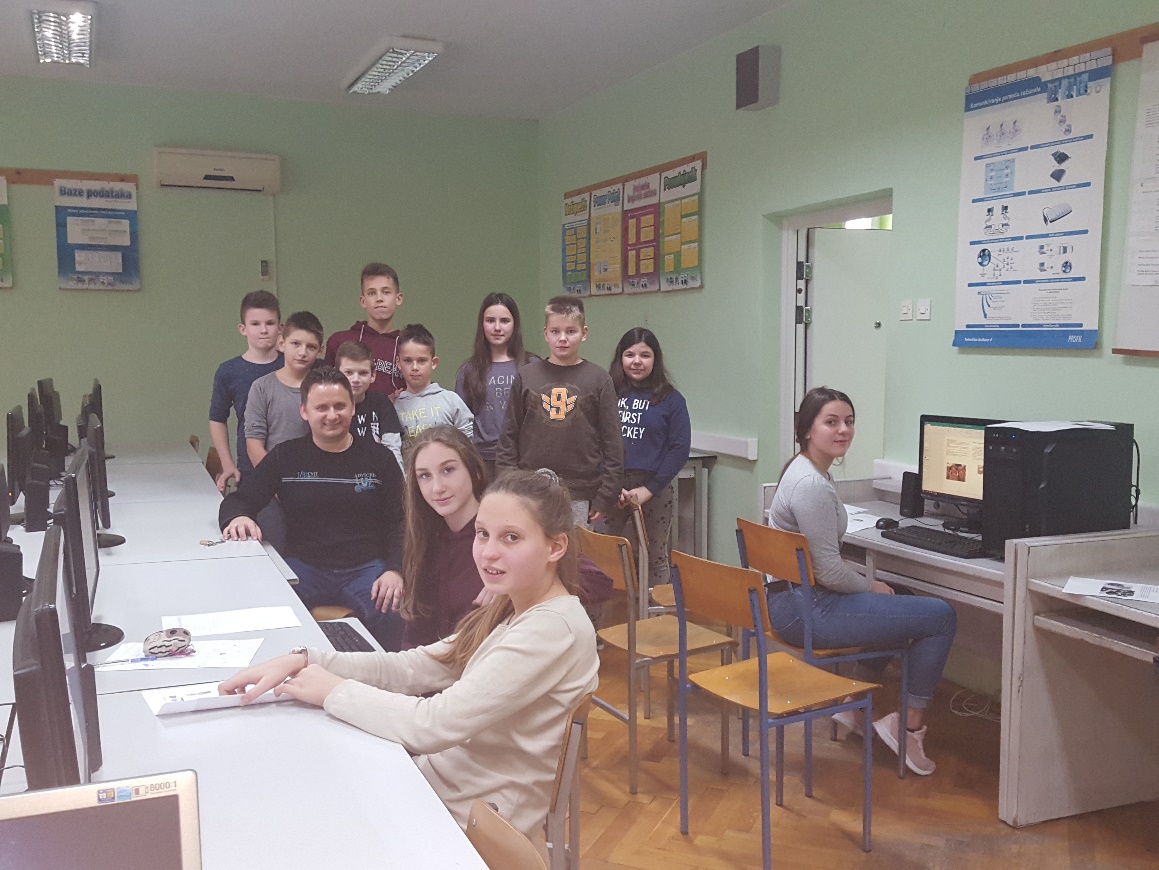 Svi su učenici rado sudjelovali i zabavljali se.

Na kraju su u holu škole bili izloženi slatki i ukusni kolači koje smo zajedno pojeli te krenuli svojim kućama.
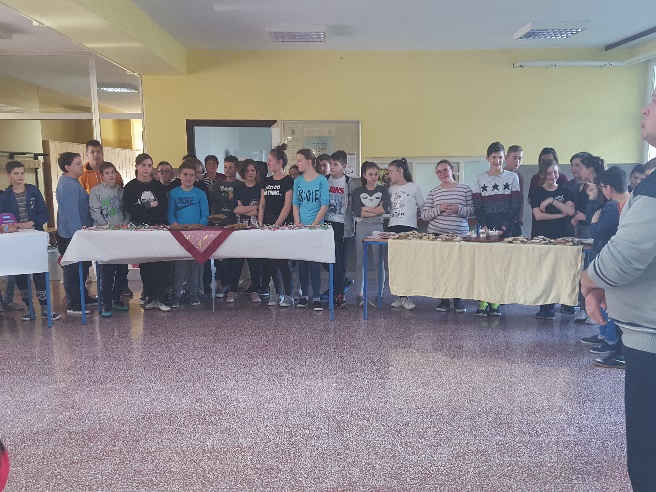 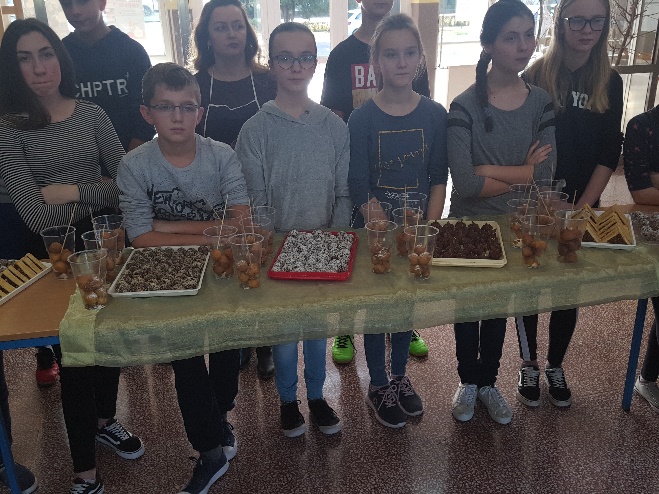 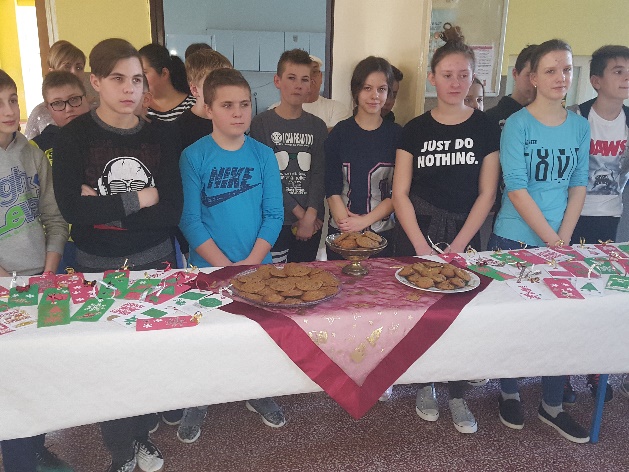 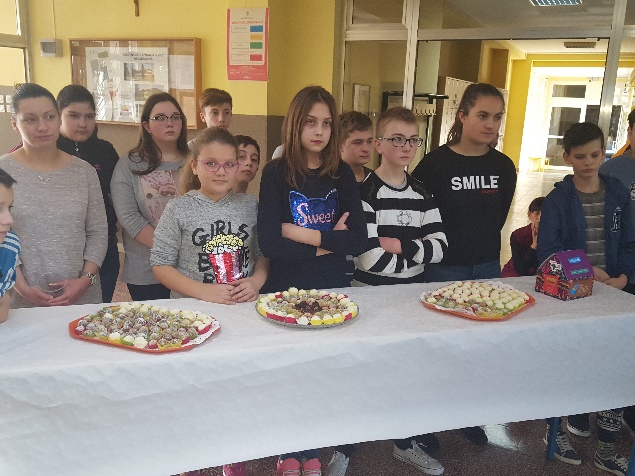 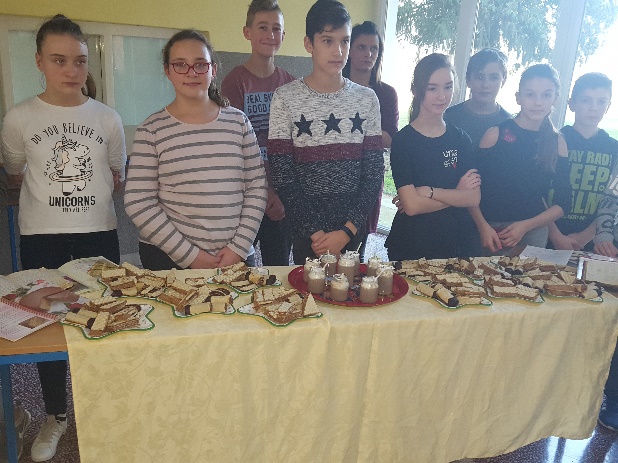 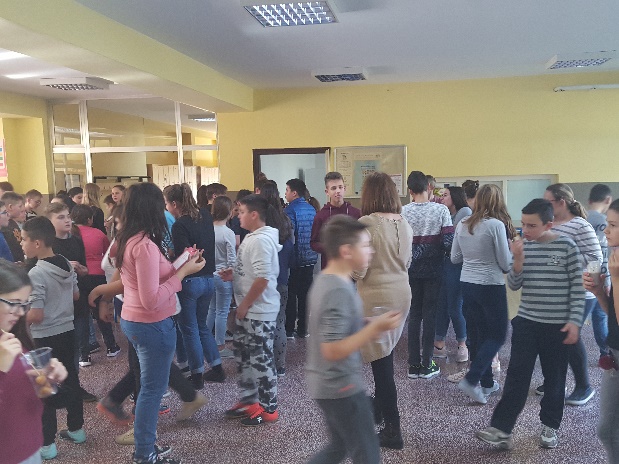 Prezentaciju napravili učenici info grupe